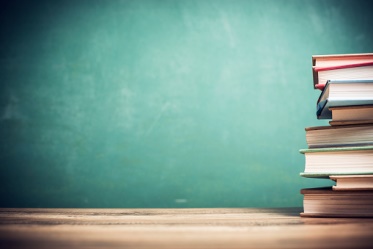 DEPARTMENT OF EDUCATION COVID -19 PPE REPORT PERTAINING TO AG’S SPECIAL REPORT
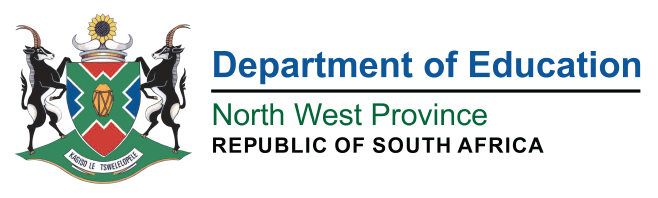 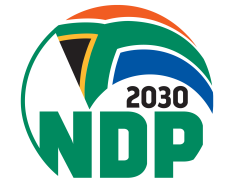 “Ngwana sejo o a tlhakanelwa”
1
Table of contents
COVID -19 EXPENDITURE REPORT
STATUS OF IMPLEMENTATION OF THE RECOMMENDATIONS BY AG
IRREGULAR EXPENDITURE INCURRED 
CONSEQUENCE MANAGEMENT PROGRESS REGISTERED PERTAINING TO NON COMPLIANCE WITH SCM LEGISLATION
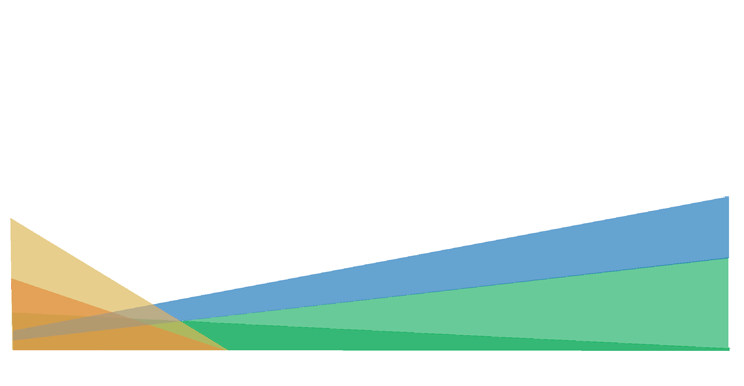 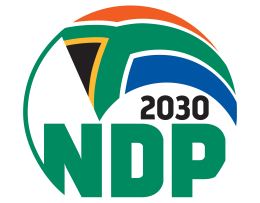 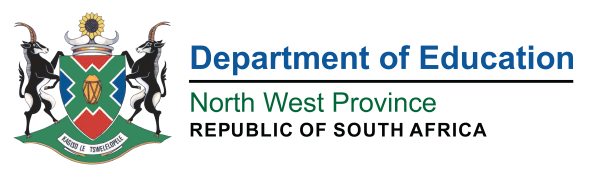 “Ngwana sejo o a tlhakanelwa”
2
COVID -19 EXPENDITURE REPORT
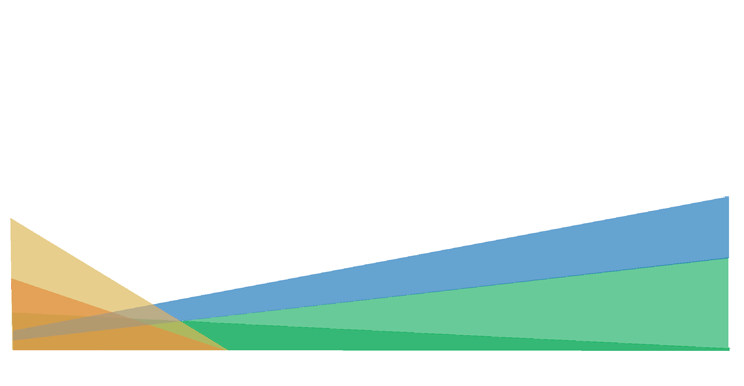 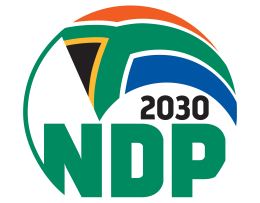 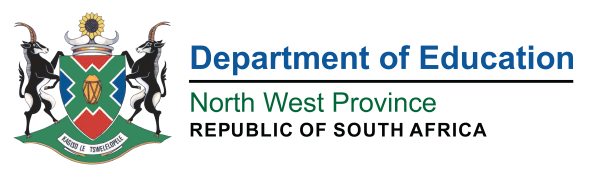 “Ngwana sejo o a tlhakanelwa”
3
COVID 19 EXPENDITURE
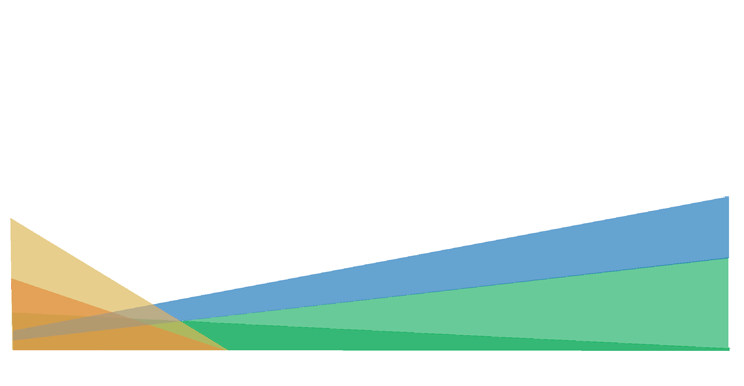 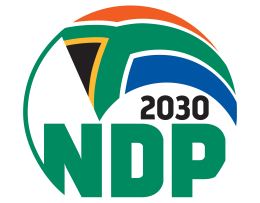 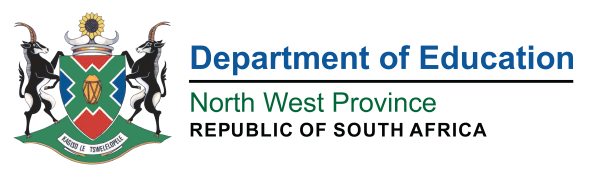 “Ngwana sejo o a tlhakanelwa”
4
COVID 19 EXPENDITURE…CONT
The COVID -19 expenditure was incurred on procurement of the following:
Cloth Masks
Gloves
Face Shields
Sanitisers
Aprons
Thermometers
Disinfectants and other measures
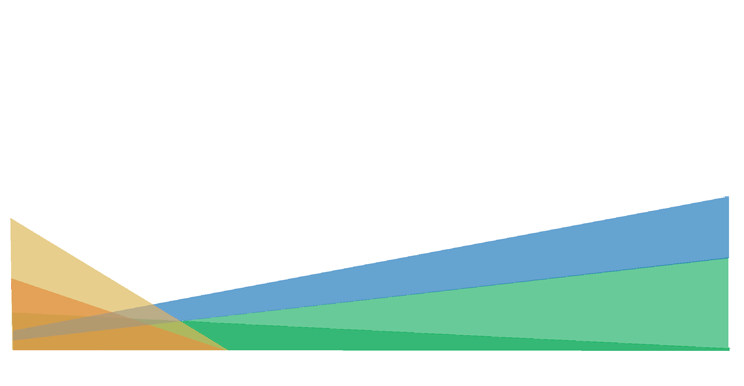 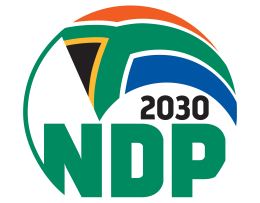 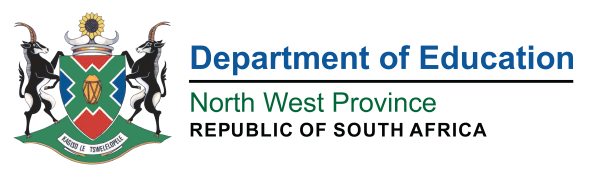 “Ngwana sejo o a tlhakanelwa”
5
STATUS OF IMPLEMENTATION OF THE RECOMMENDATIONS BY AG
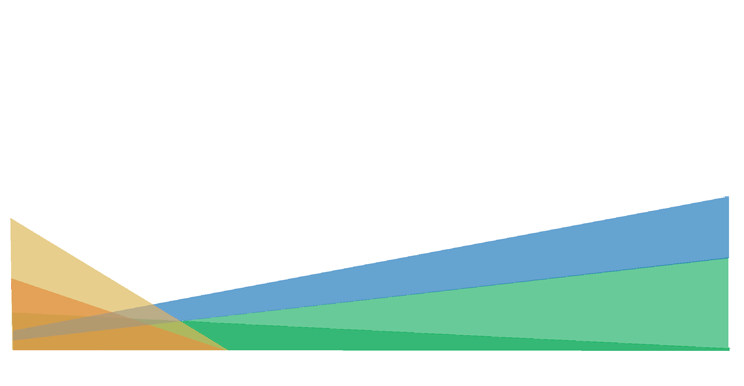 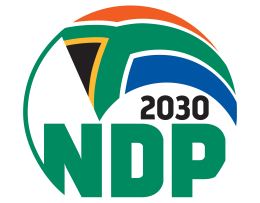 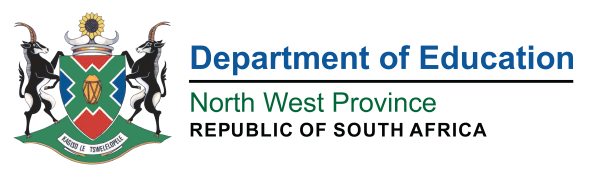 “Ngwana sejo o a tlhakanelwa”
6
STATUS OF IMPLEMENTATION OF THE RECOMMENDATIONS BY AG
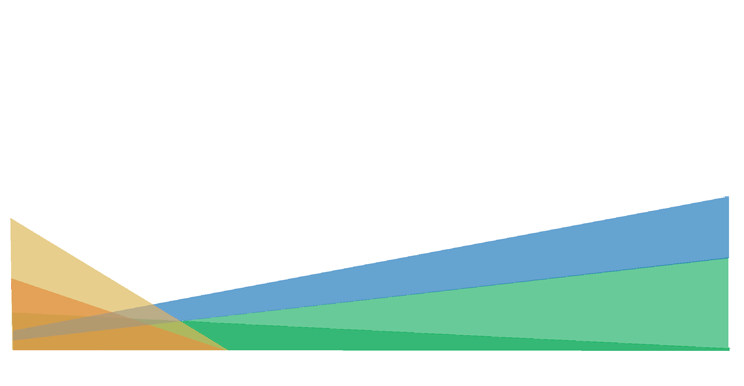 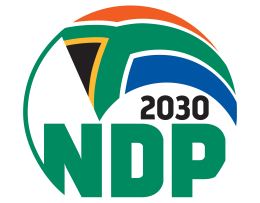 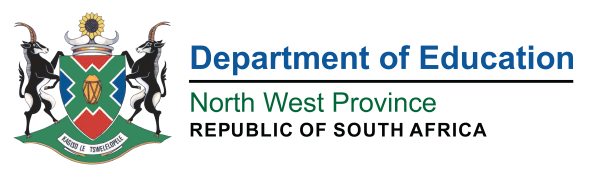 “Ngwana sejo o a tlhakanelwa”
7
STATUS OF IMPLEMENTATION OF THE RECOMMENDATIONS BY AG…cont
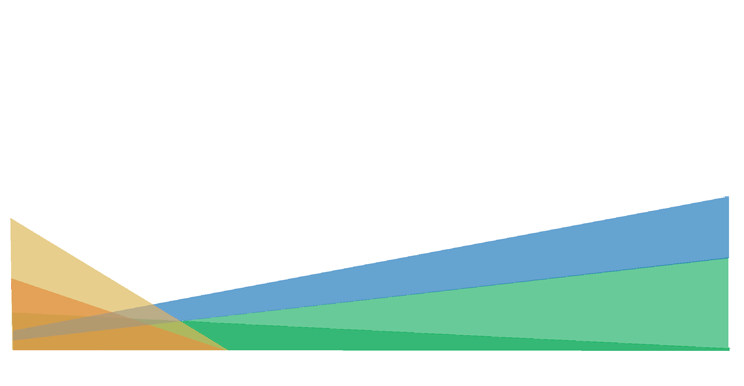 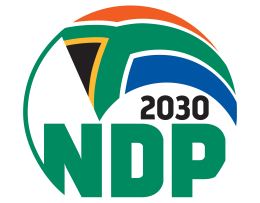 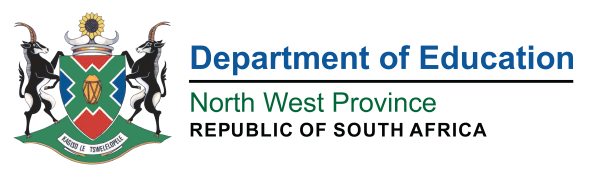 “Ngwana sejo o a tlhakanelwa”
8
STATUS OF IMPLEMENTATION OF THE RECOMMENDATIONS BY AG…cont
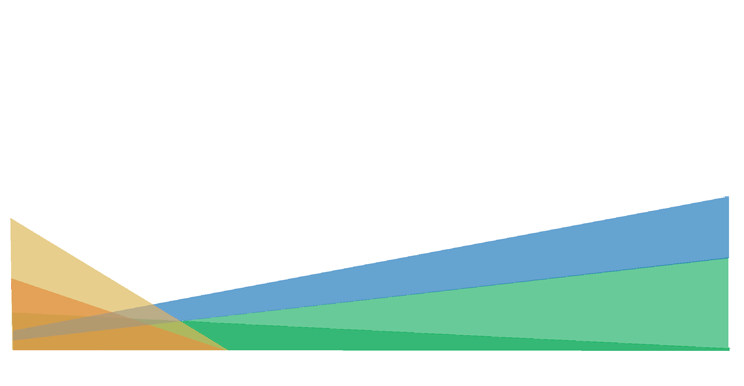 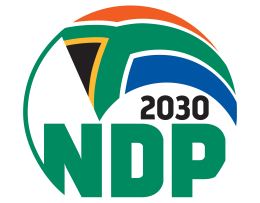 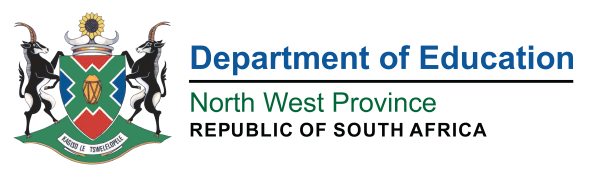 “Ngwana sejo o a tlhakanelwa”
9
STATUS OF IMPLEMENTATION OF THE RECOMMENDATIONS BY AG…cont
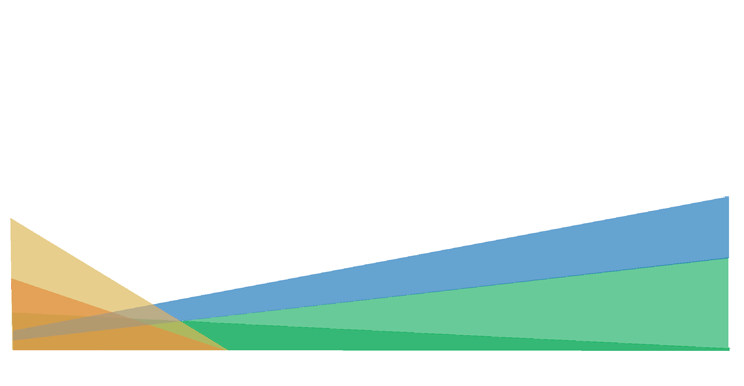 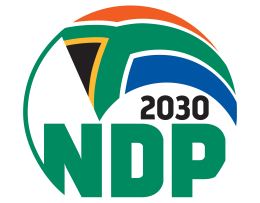 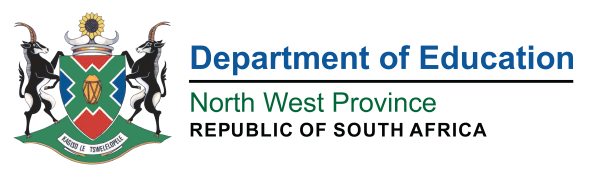 “Ngwana sejo o a tlhakanelwa”
10
STATUS OF IMPLEMENTATION OF THE RECOMMENDATIONS BY AG…cont
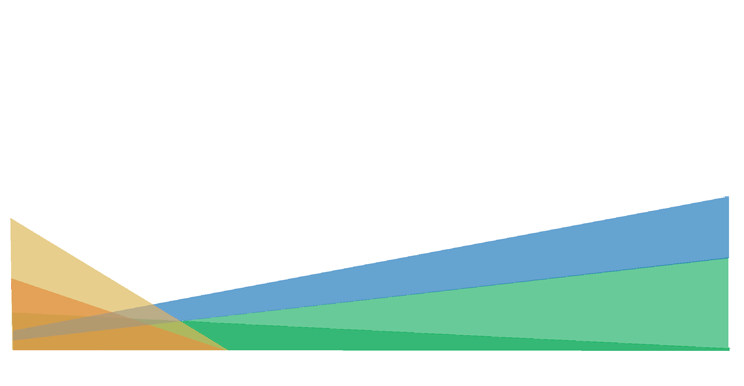 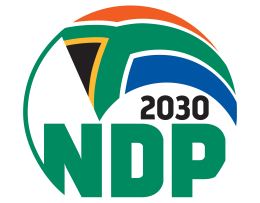 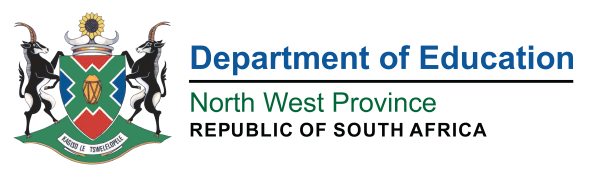 “Ngwana sejo o a tlhakanelwa”
11
STATUS OF IMPLEMENTATION OF THE RECOMMENDATIONS BY AG…cont
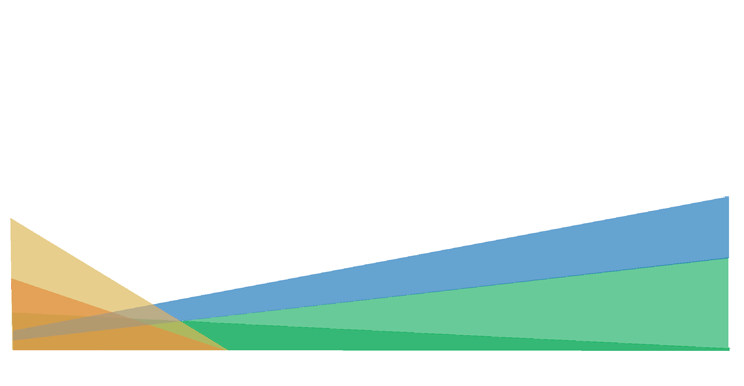 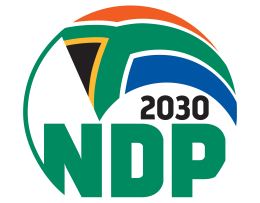 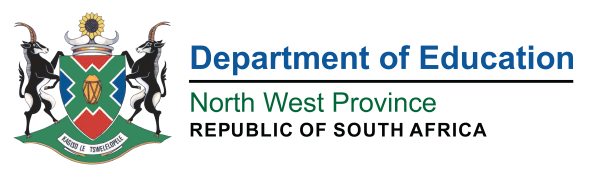 “Ngwana sejo o a tlhakanelwa”
12
STATUS OF IMPLEMENTATION OF THE RECOMMENDATIONS BY AG…cont
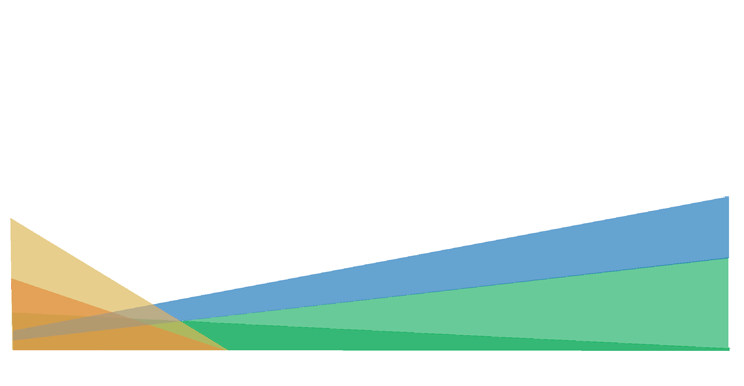 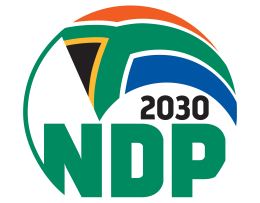 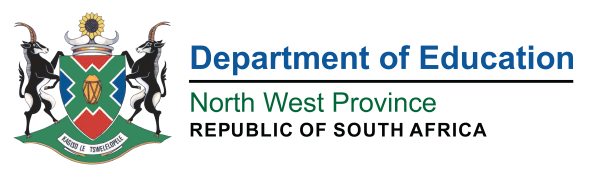 “Ngwana sejo o a tlhakanelwa”
13
STATUS OF IMPLEMENTATION OF THE RECOMMENDATIONS BY AG…cont
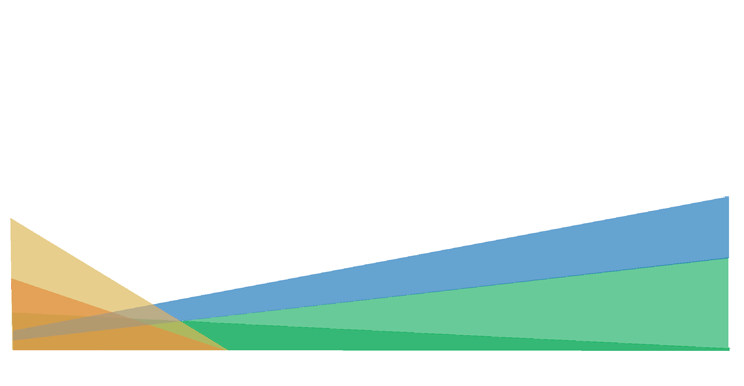 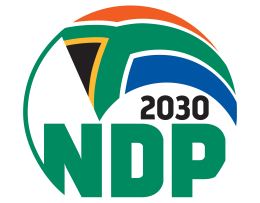 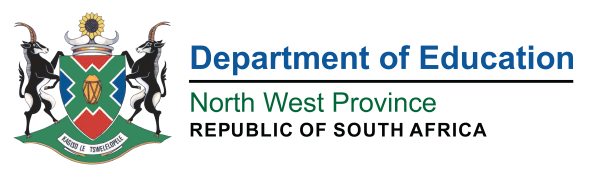 “Ngwana sejo o a tlhakanelwa”
14
STATUS OF IMPLEMENTATION OF THE RECOMMENDATIONS BY AG…cont
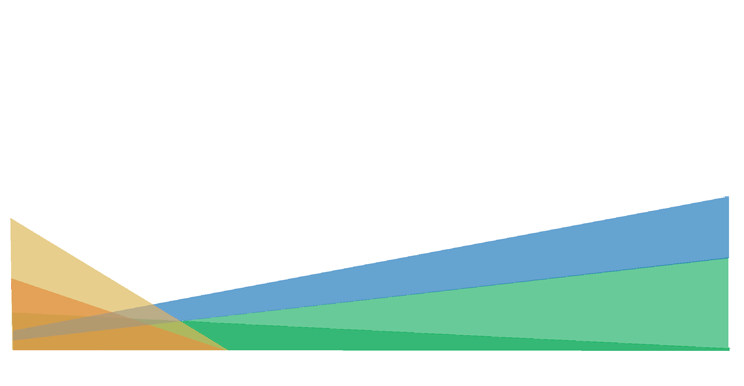 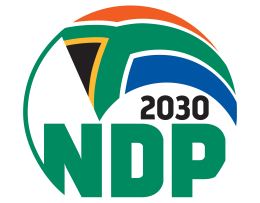 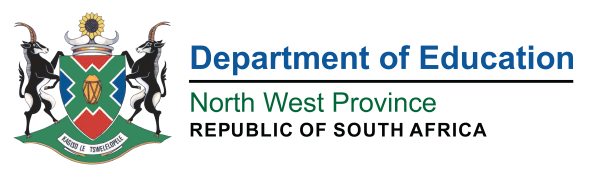 “Ngwana sejo o a tlhakanelwa”
15
STATUS OF IMPLEMENTATION OF THE RECOMMENDATIONS BY AG…cont
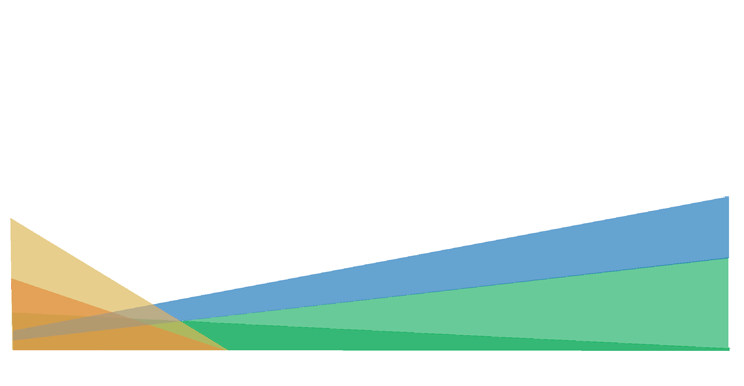 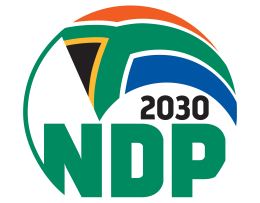 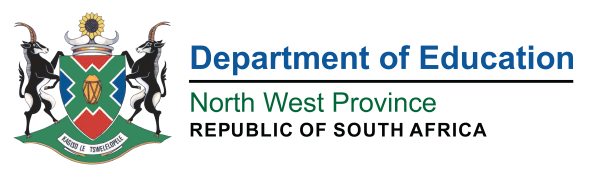 “Ngwana sejo o a tlhakanelwa”
16
STATUS OF IMPLEMENTATION OF THE RECOMMENDATIONS BY AG…cont
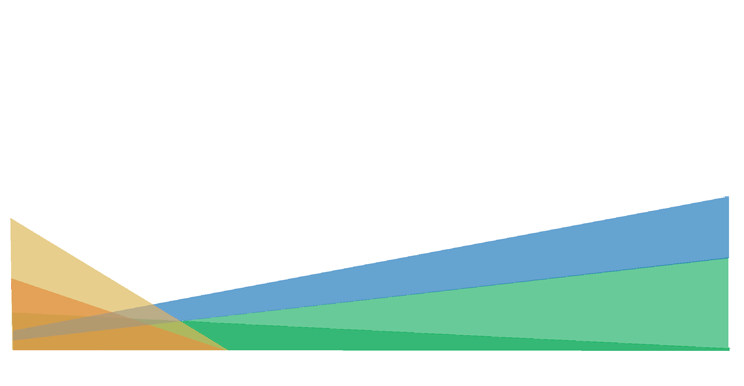 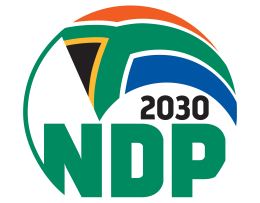 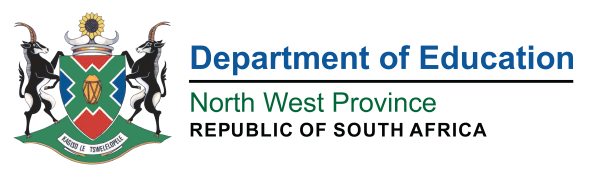 “Ngwana sejo o a tlhakanelwa”
17
STATUS OF IMPLEMENTATION OF THE RECOMMENDATIONS BY AG…cont
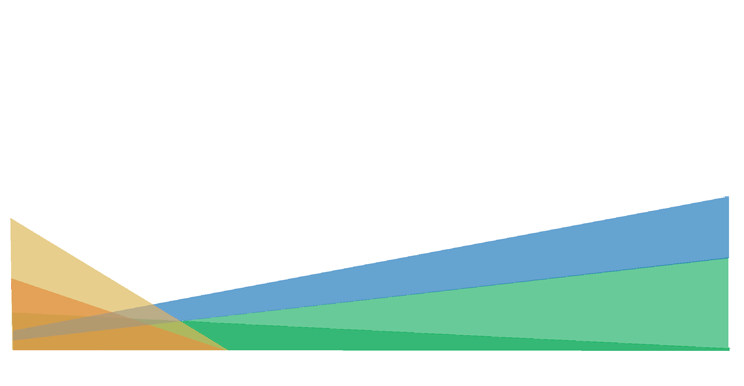 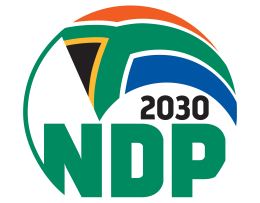 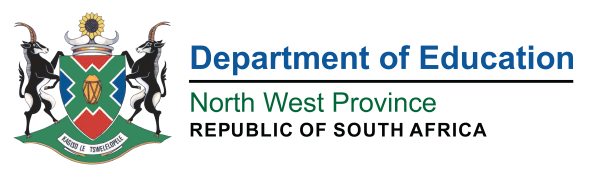 “Ngwana sejo o a tlhakanelwa”
18
STATUS OF IMPLEMENTATION OF THE RECOMMENDATIONS BY AG…cont
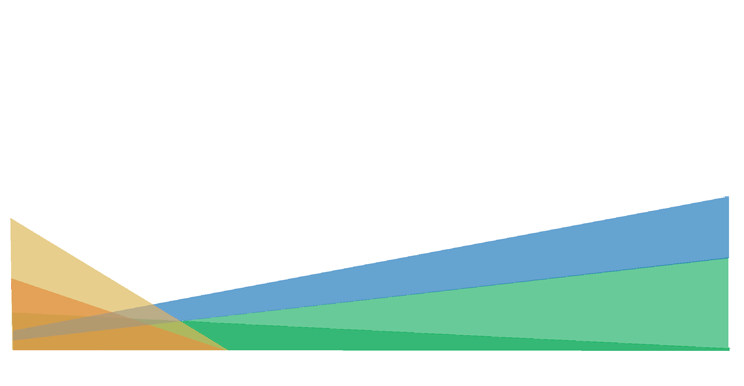 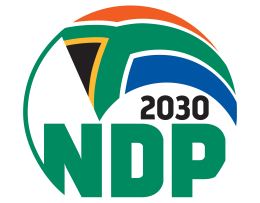 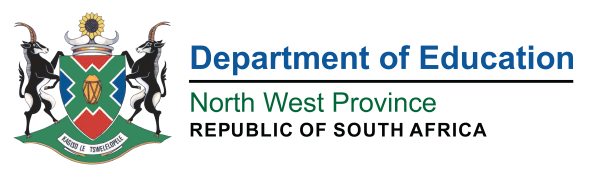 “Ngwana sejo o a tlhakanelwa”
19
STATUS OF IMPLEMENTATION OF THE RECOMMENDATIONS BY AG…cont
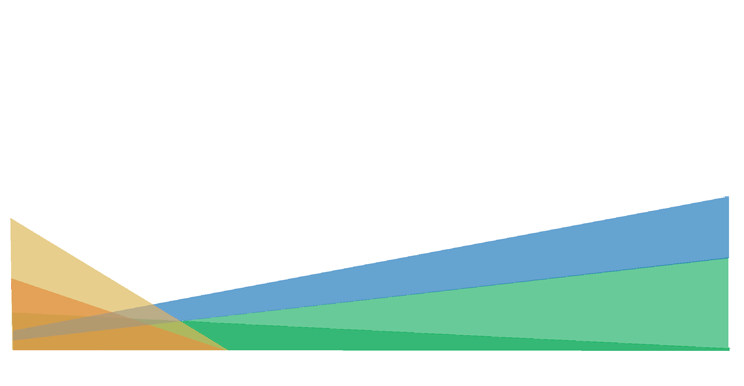 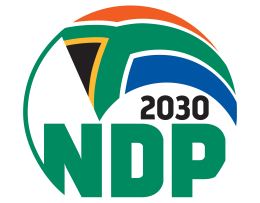 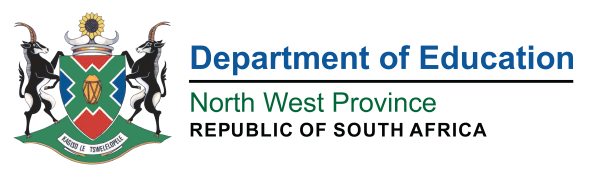 “Ngwana sejo o a tlhakanelwa”
20
IRREGULAR EXPENDITURE INCURRED IN RELATION TO COVID -19
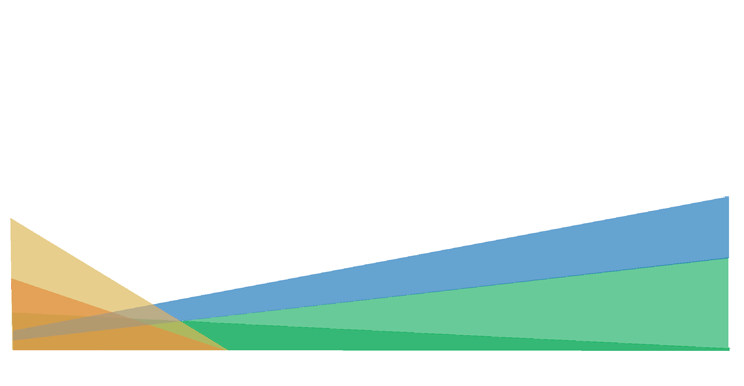 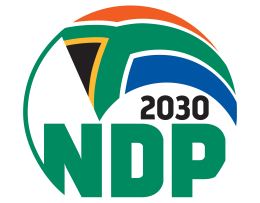 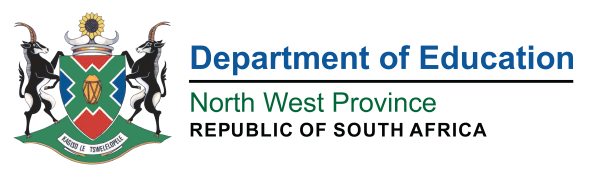 “Ngwana sejo o a tlhakanelwa”
21
IRREGULAR EXPENDITURE INCURRED IN RELATION TO COVID -19
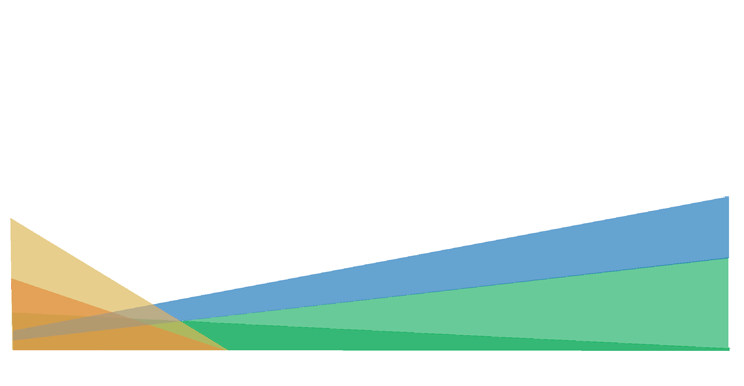 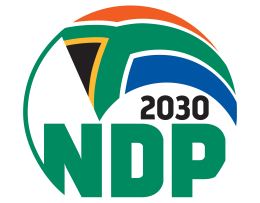 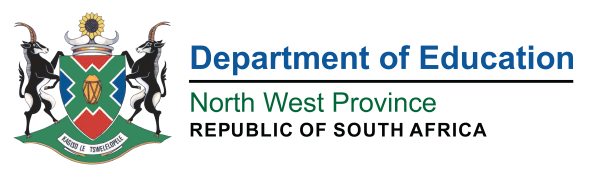 “Ngwana sejo o a tlhakanelwa”
22
CONSEQUENCE MANAGEMENT PROGRESS REGISTERED PERTAINING TO NON COMPLIANCE WITH SCM LEGISLATION
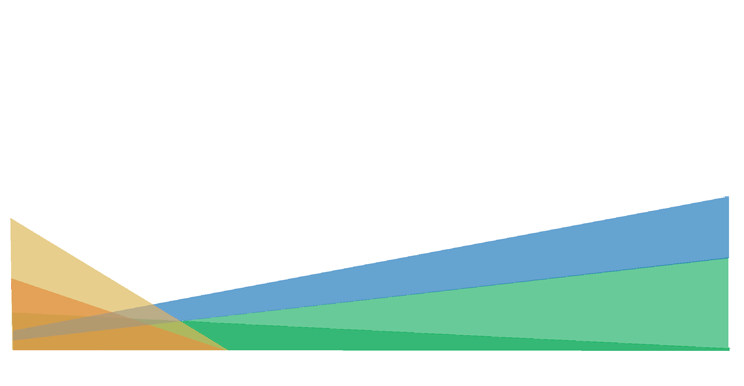 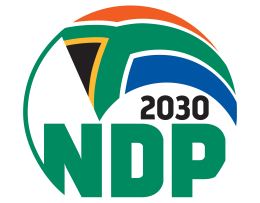 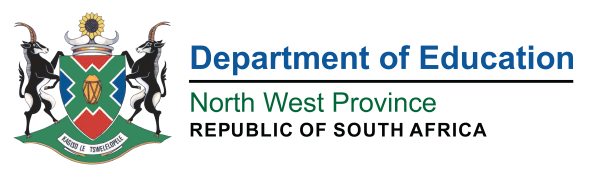 “Ngwana sejo o a tlhakanelwa”
23
CONSEQUENCE MANAGEMENT PROGRESS REGISTERED PERTAINING TO NON COMPLIANCE WITH SCM LEGISLATION
Thirty four (34) officials who conducted business with organs of state as detected by AG were investigated  and the progress registered is as follows:
Of the 34 cases 25 have been finalised, final written warnings were issued, suspension without pay for three months was also part of the sanctions, some of the officials had resigned;

The remaining 9 cases are pending due to non-responsive municipalities;
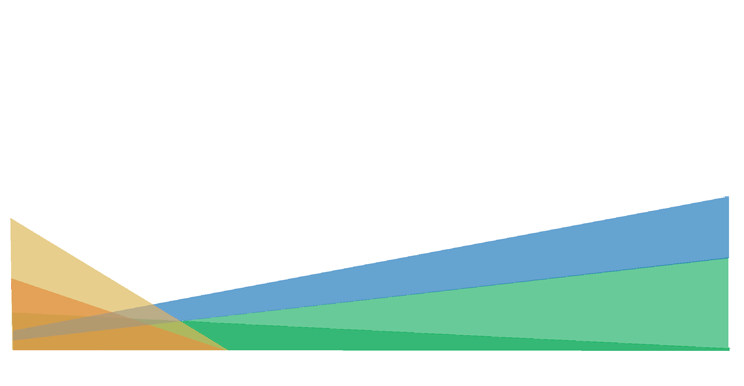 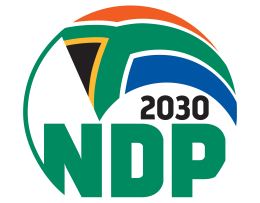 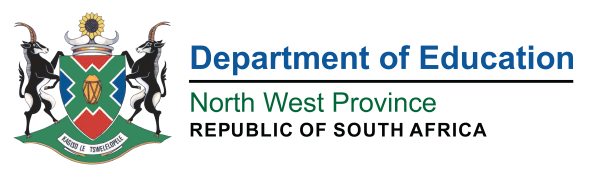 “Ngwana sejo o a tlhakanelwa”
24
CONSEQUENCE MANAGEMENT PROGRESS REGISTERED PERTAINING TO NON COMPLIANCE WITH SCM LEGISLATION…CONT
Special Investigation Unit (SIU) cases:

Five (5) cases received 
Three (3) finalised -02 dismissed (Former CFO and SCM Assistant Director) [Of the two dismissed one is on arbitration (Former CFO - scheduled for 12-13 September 2022), 01 not guilty (SCM Office Manager)
Two (2) cases are still ongoing (Chief Director FMS – to be scheduled and Deputy Director SCM - scheduled for 29-31 August 2022)
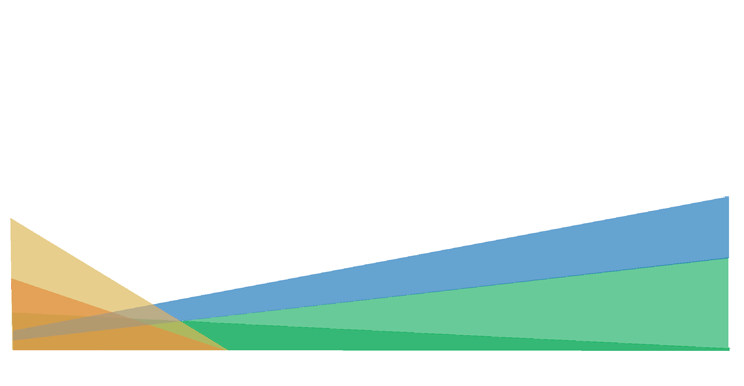 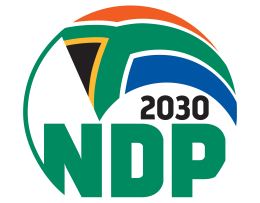 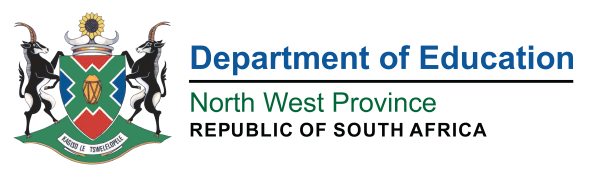 “Ngwana sejo o a tlhakanelwa”
25
CONSEQUENCE MANAGEMENT PROGRESS REGISTERED PERTAINING TO NON COMPLIANCE WITH SCM LEGISLATION…CONT
Former CFO is linked to the irregular appointment of Red Eyes Trading Enterprise (Pty) Ltd and Kamogelo Investments 

Former SCM Assistant Director is linked to Red Eyes Trading

SCM Office Manager is linked to the following companies:
Mainstreet 699 (PTY) LTD
Tadi ya Musa Enterprise
Tadi ya musa Enterprise
NA Tsunke (PTY) LTD 
Health Zone Pharmacy and Clinic
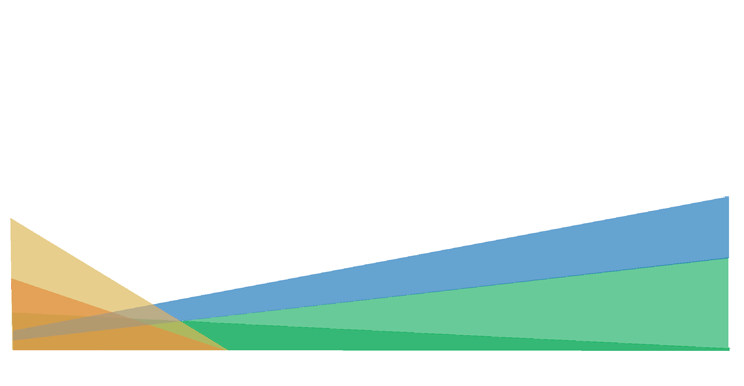 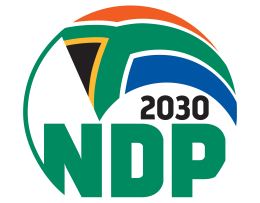 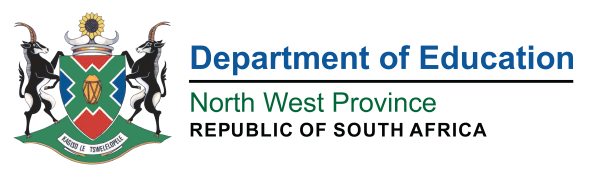 “Ngwana sejo o a tlhakanelwa”
26
CONSEQUENCE MANAGEMENT PROGRESS REGISTERED PERTAINING TO NON COMPLIANCE WITH SCM LEGISLATION…CONT
Chief Director FMS is linked to the following companies:
Mainstreet 699 (PTY) (LTD)
Tadi Ya Musa Enterprise
CTU Manufcturers
Health Zone Pharmacy
NA Tsunke

Deputy Director SCM is linked to the following companies:
Red Eyes Trading
D Xtra Trading
Kamogelo Investments
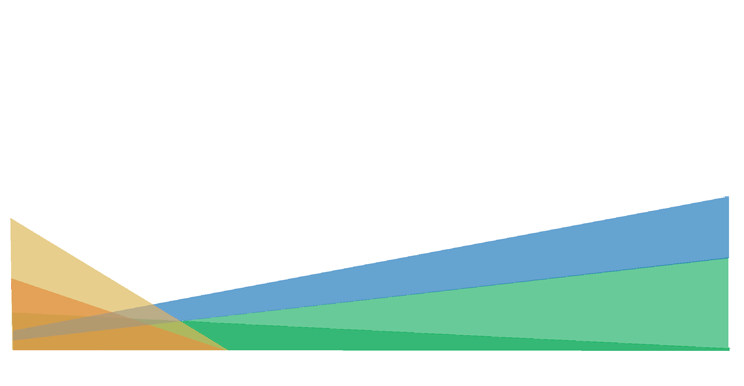 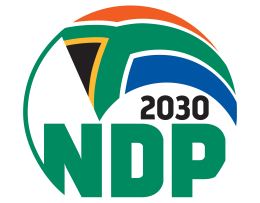 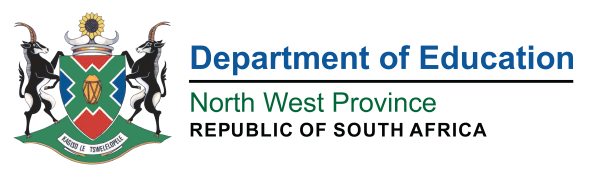 “Ngwana sejo o a tlhakanelwa”
27
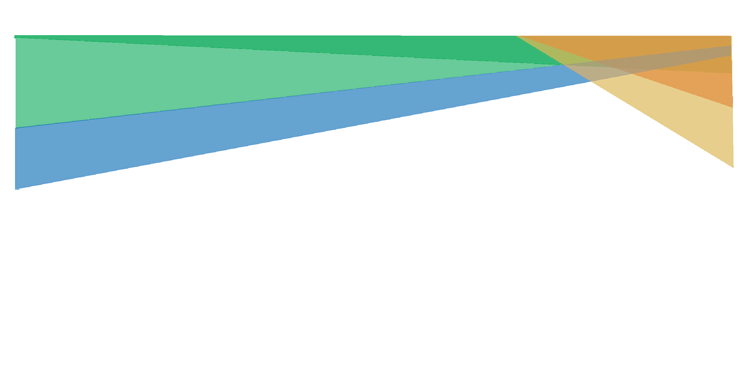 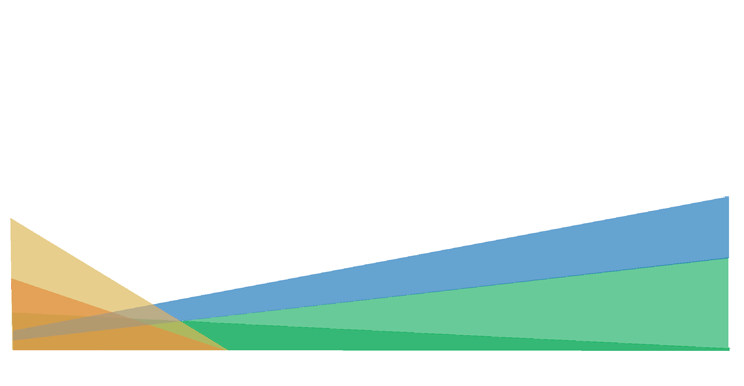 Thank You
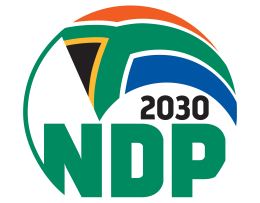 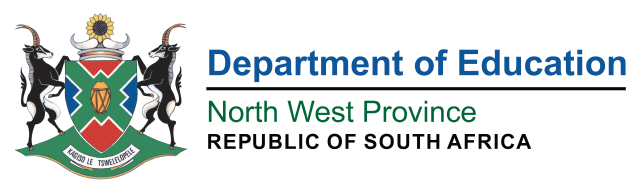 “Ngwana sejo o a tlhakanelwa”
28